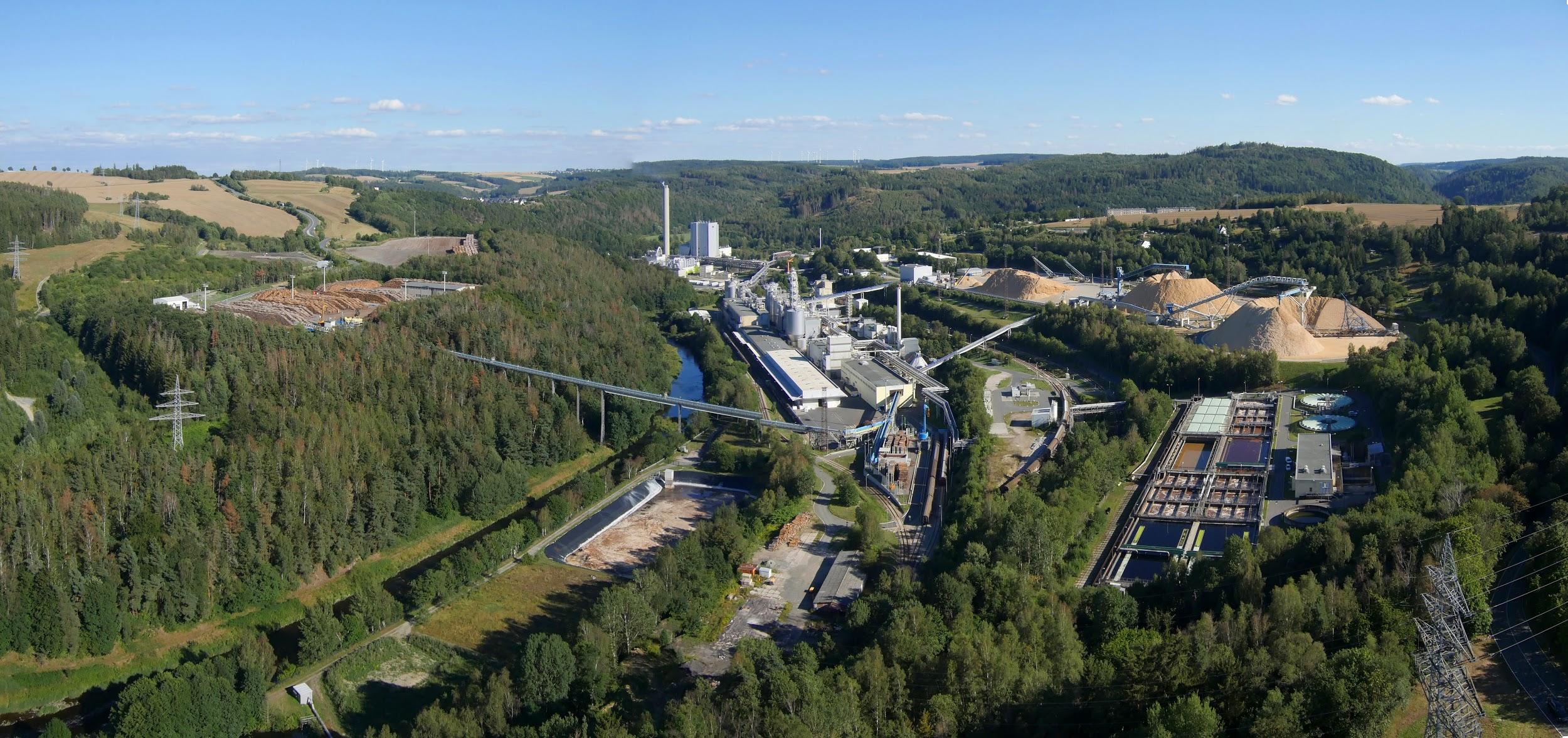 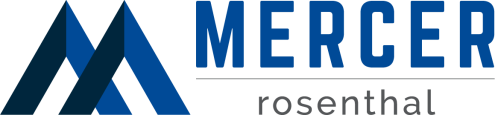 IT-Anwendungsberater (m/w/d)
Mercer Rosenthal ist ein modernes Industrieunternehmen mit rund 370 Mitarbeiter/innen und gehört zu dem nordamerikanischen Konzern Mercer International. Wir produzieren Marktzellstoff für die Weiterverarbeitung 
in den Papierfabriken Europas und sind einer der größten Erzeuger von Bioenergie in Deutschland.

Zur Verstärkung unseres Teams suchen wir zum nächstmöglichen Zeitpunkt eine engagierte Persönlichkeit als 
IT-Anwendungsberater (m/w/d).

Ihre Aufgaben 
Analyse, Planung und Umsetzung von Business-Prozessanforderungen in den Anwendungen
Durchführung von Einführungs-, Release- und Migrationsprojekten für IT-Applikationen
Analyse, Planung und Umsetzung von Applikations- und Maschinenschnittstellen
Planung und Durchführung von Benutzerschulungen
Benutzer Support

Ihr Profil
Sie haben eine abgeschlossene Berufsausbildung in einschlägiger Fachrichtung mit Berufserfahrung.
Sie verfügen über sehr gute Datenbank-Kenntnisse, idealerweise MS SQL sowie Kenntnisse und Erfahrungen mit Standardsoftware (Google, MS Windows, MS Office, Matrix42, VMWare).
Sie haben idealerweise fundierte Kenntnisse und praktische Erfahrung im Umgang mit ITSM-Systemen.
Sie besitzen ein hohes ausgeprägtes konzeptionelles Denken und Handeln sowie gutes Prozessverständnis, eine zuverlässige und eigenständige Arbeitsweise.
Teamfähigkeit sowie Fremdsprachenkenntnisse Englisch in Wort und Schrift runden Ihr Profil ab.
Eine gewisse Reisebereitschaft für Fahrten zu anderen Mercer-Standorten ist gegeben.

Wir bieten Ihnen
eine Chance, an der Entwicklung unseres Unternehmens aktiv mitzuwirken, Verantwortung zu übernehmen und mit Eigeninitiative den Unternehmenserfolg zu gestalten.
eine der Bedeutung der Stelle und ihren Anforderungen entsprechende Einstufung gem. unserem 
Haustarifvertrag sowie








gez. Dr. Christian Sörgel						gez. Markus Hörl 
Geschäftsführer							Leiter Personalwesen

Haben wir Ihr Interesse geweckt? Dann senden Sie bitte Ihre vollständigen Bewerbungsunterlagen 
(Anschreiben, Lebenslauf und Zeugnisse) unter Angabe Ihrer Gehaltsvorstellungen sowie dem nächstmöglichen Eintrittstermin an bewerbung.blankenstein@mercerint.com.
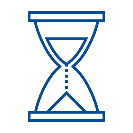 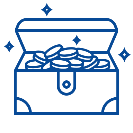 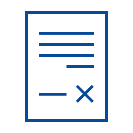 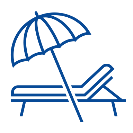 30 Urlaubstage im Kalenderjahr
35-h-Woche
(Tagschicht)
Zahlreiche Sonderleistungen
Unbefristeter Arbeitsvertrag
Mercer Rosenthal GmbH
Personalabteilung | Hauptstraße 16 | 07366 Rosenthal am Rennsteig
Tel.: +49 36642 8-2269 | bewerbung.blankenstein@mercerint.com| https://de.mercerint.com/menschen/karriere/
Datenschutzinformationen für Bewerber unter: https://de.mercerint.com/produkte-und-dienstleistungen/#openRosenthal